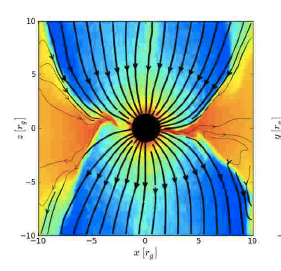 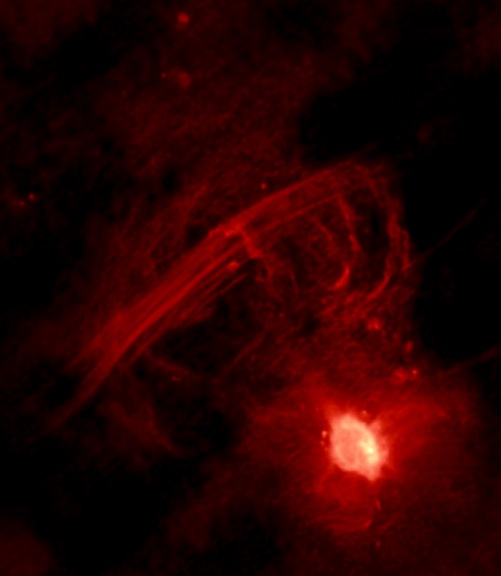 “Observing” JAB Simulations – Probing Near-Horizon Scales in AGN
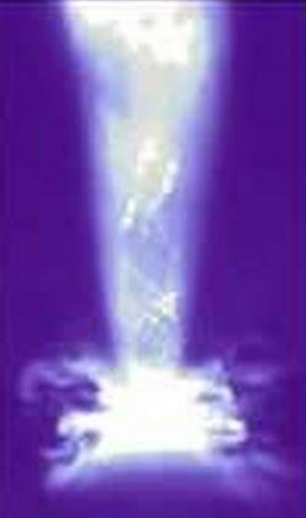 Courtesy: 
Jonathan McKinney    Farhad Zadeh/VLA/NRAO        Richard Anantua               NASA/ESA/HHT
Richard Anantua (Postdoc at UC Berkeley/Harvard-Smithsonian CfA)
Collaborators: Roger Blandford (Stanford), Alexander Tchekhovskoy (Northwestern), Eliot Quataert (Berkeley) and Sean Ressler (Berkeley)
American Astronomical Society 
Jan. 8, 2019
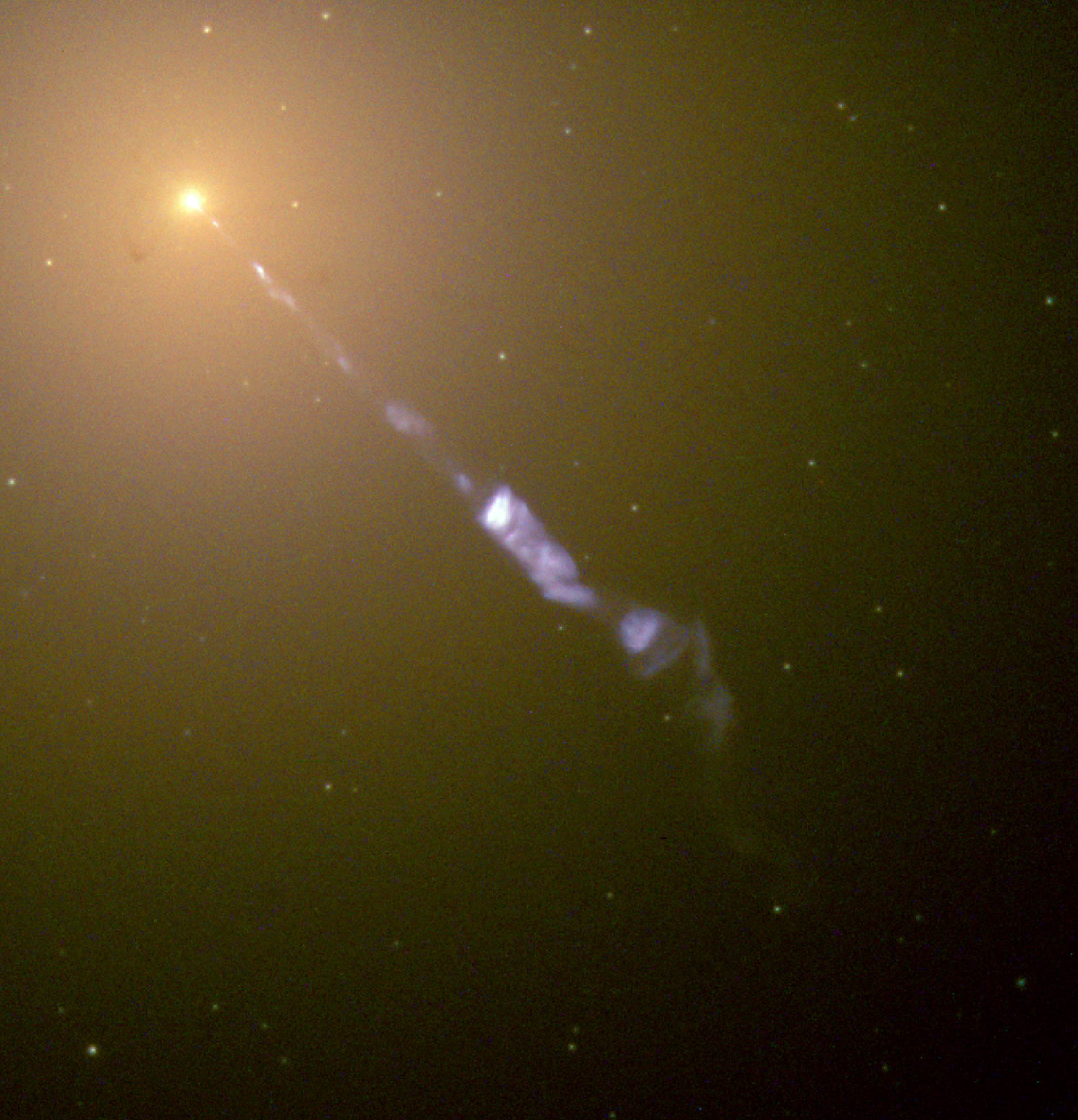 Overview: “observing” JAb simulations
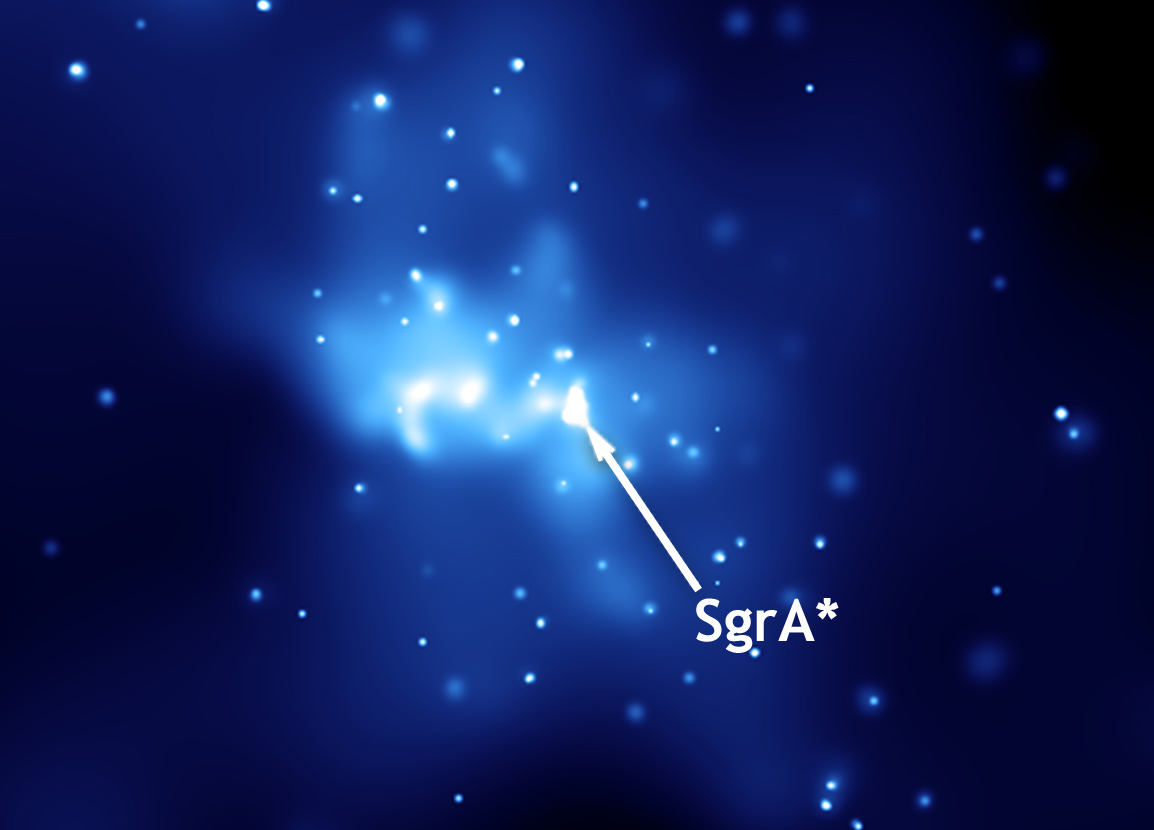 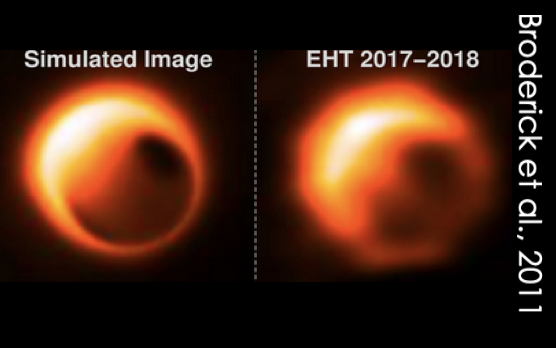 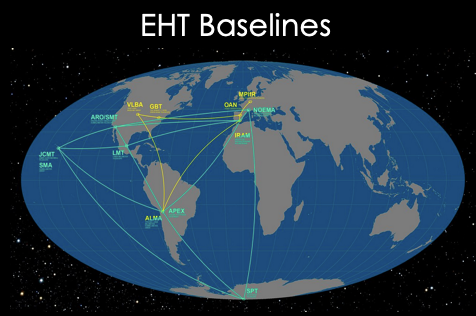 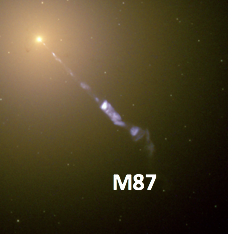 Emission models
Emission models and radiative transfer
Equipartition for Pe~Pb
Sgr a* image and spectral observations
sgr A* image and spectral observations
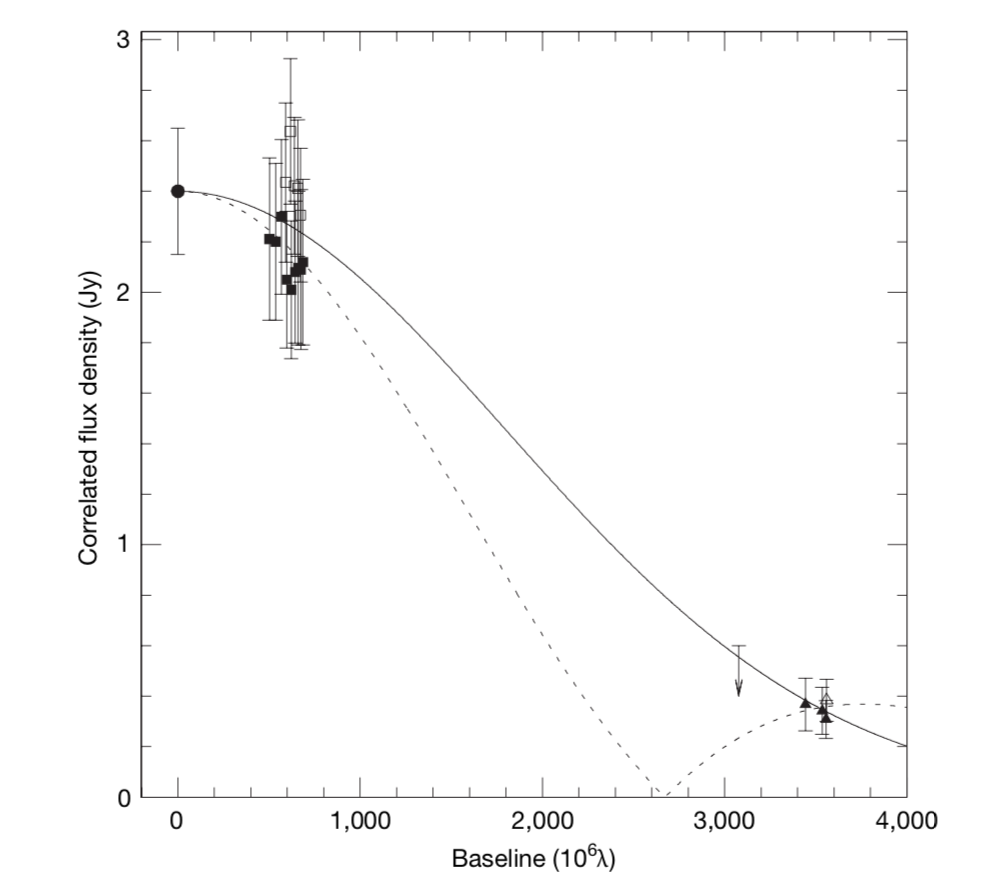 b
Doeleman et al., 2008
Amplitude
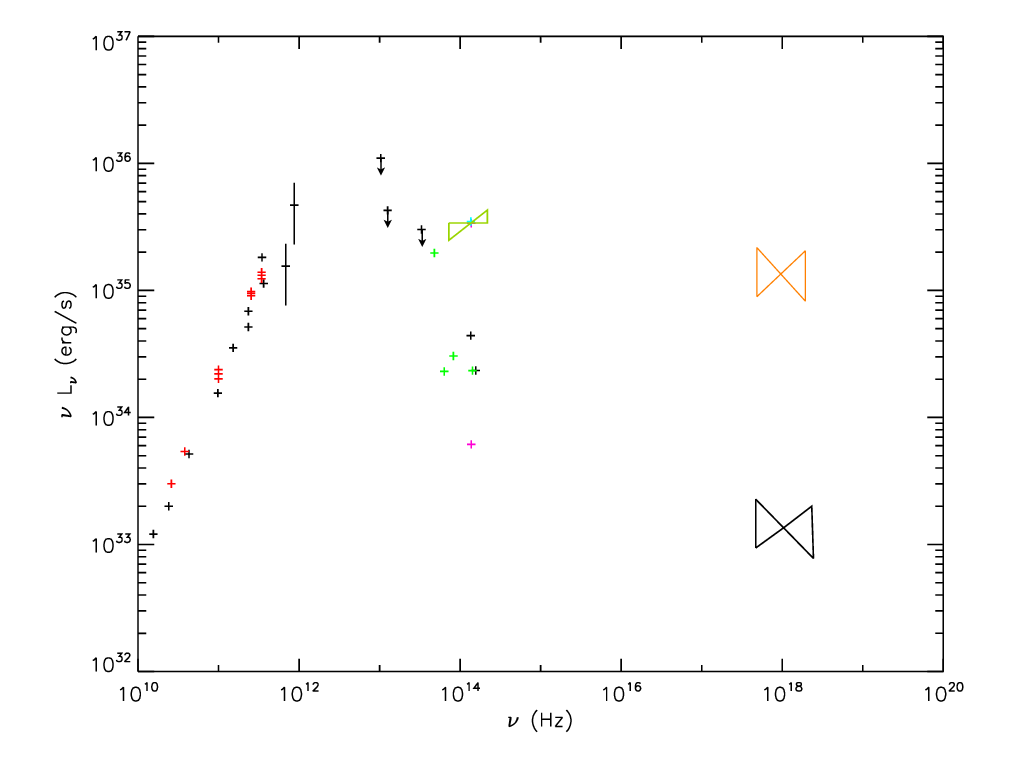 (Falcke and Markoff 2013)
Image sequence by emitting regions size
Image sequence by emitting region size
EHT Size Constraint:  12.8M<D<20.8M
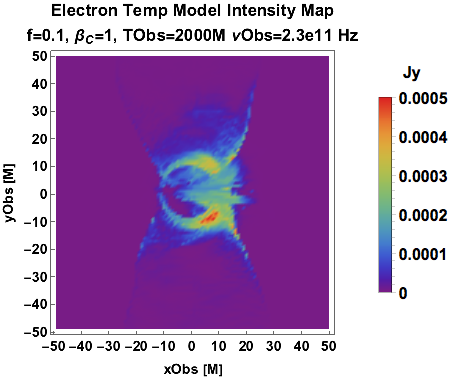 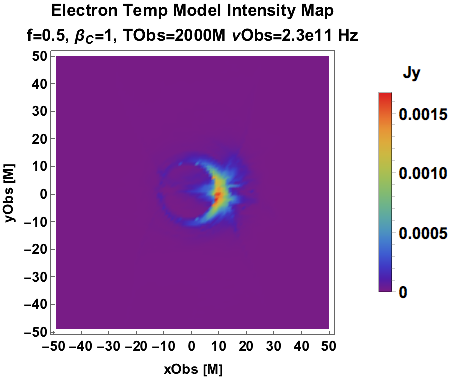 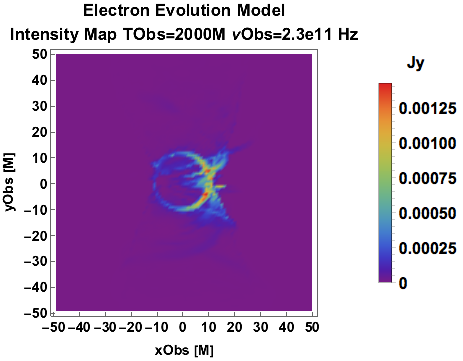 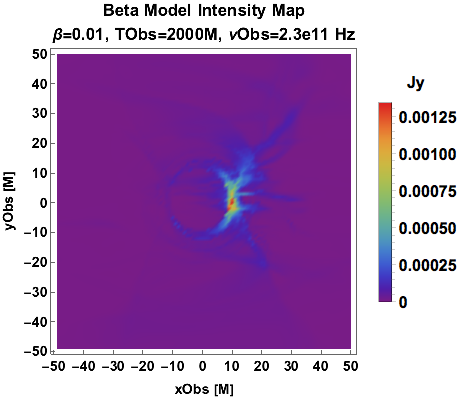 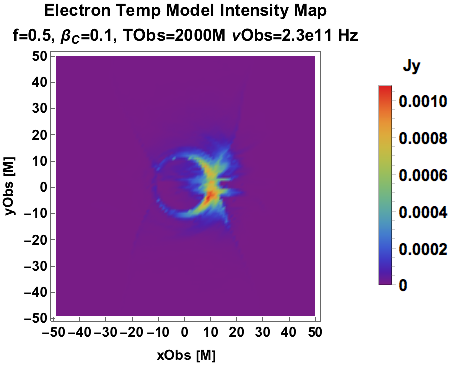 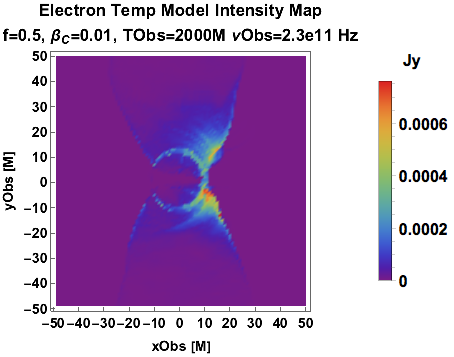 D=21.2M
D=20.2M
D=15.5M
D=24.0M
D=35.5M
D=27.5M
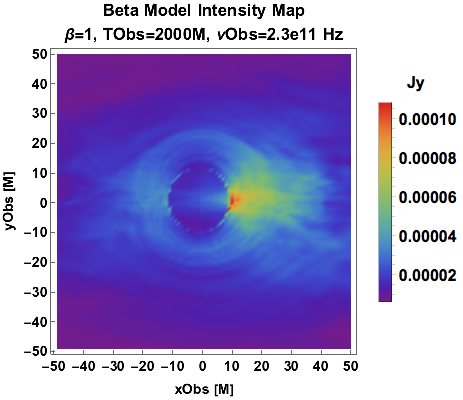 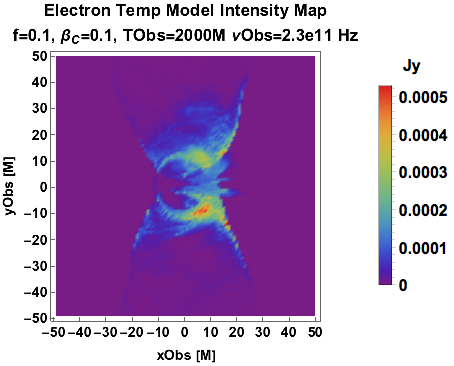 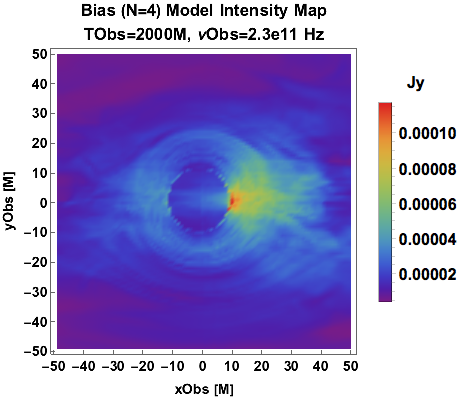 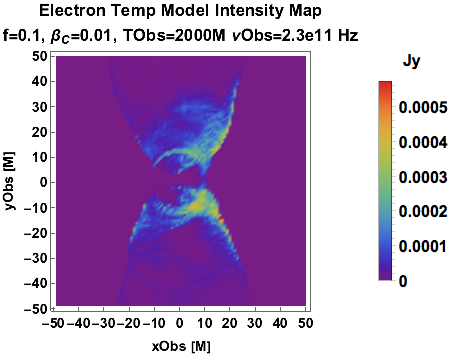 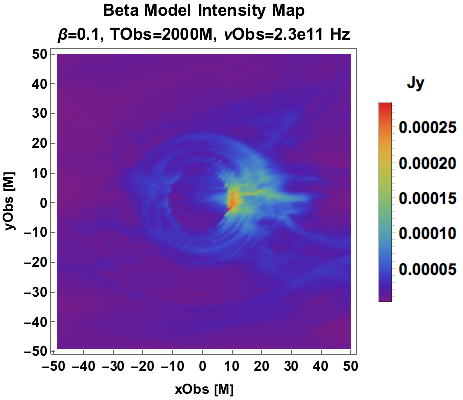 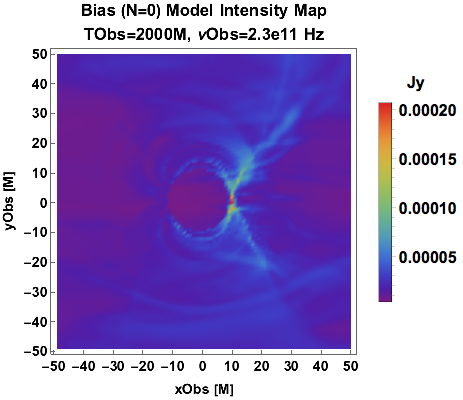 D=36.9M
D=63.0M
D=46.9M
D=91.3M
D=37.5M
D=97.7M
Spectra in electron temperature and beta and bias models
Spectra in electron temperature model
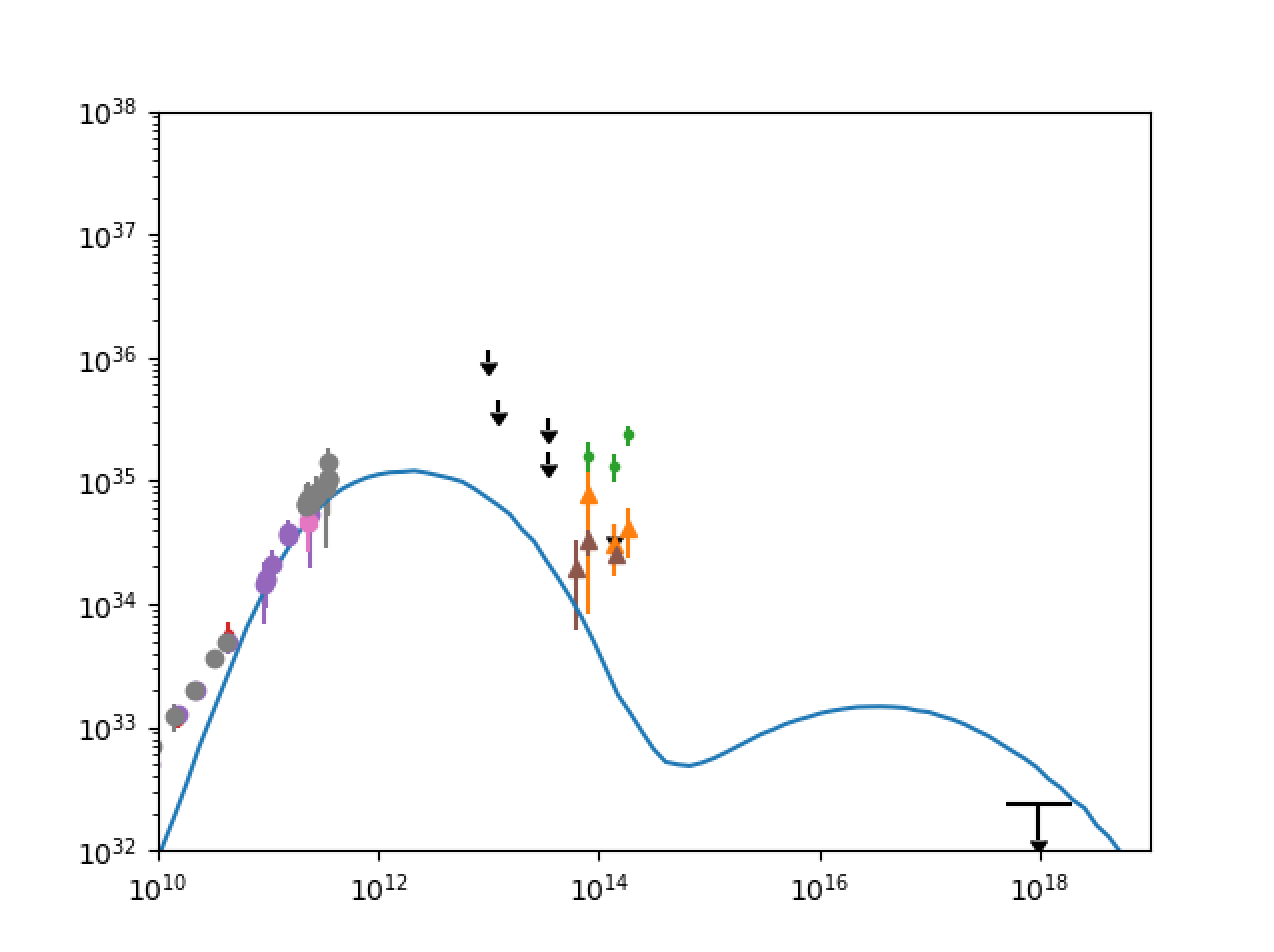 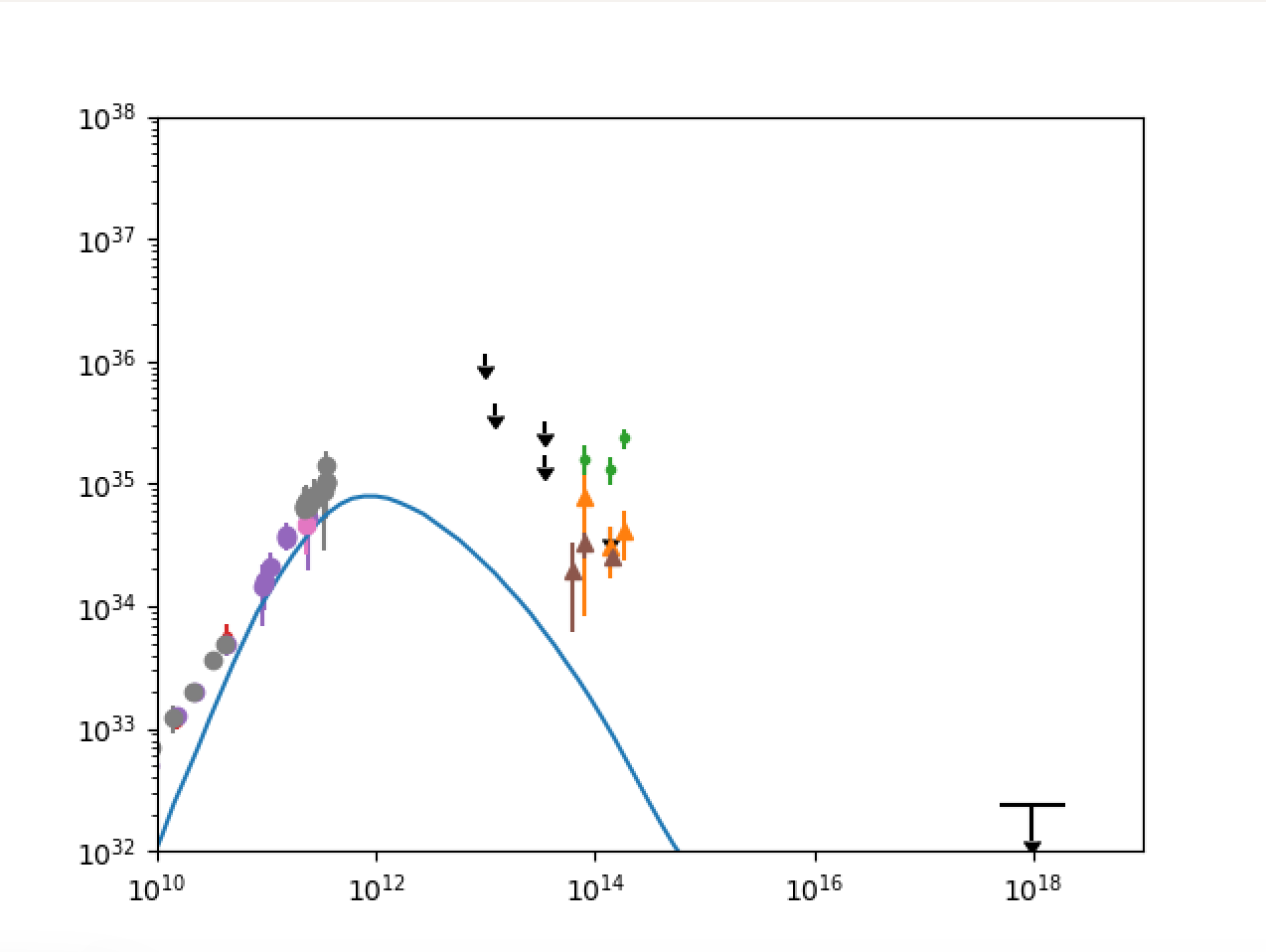 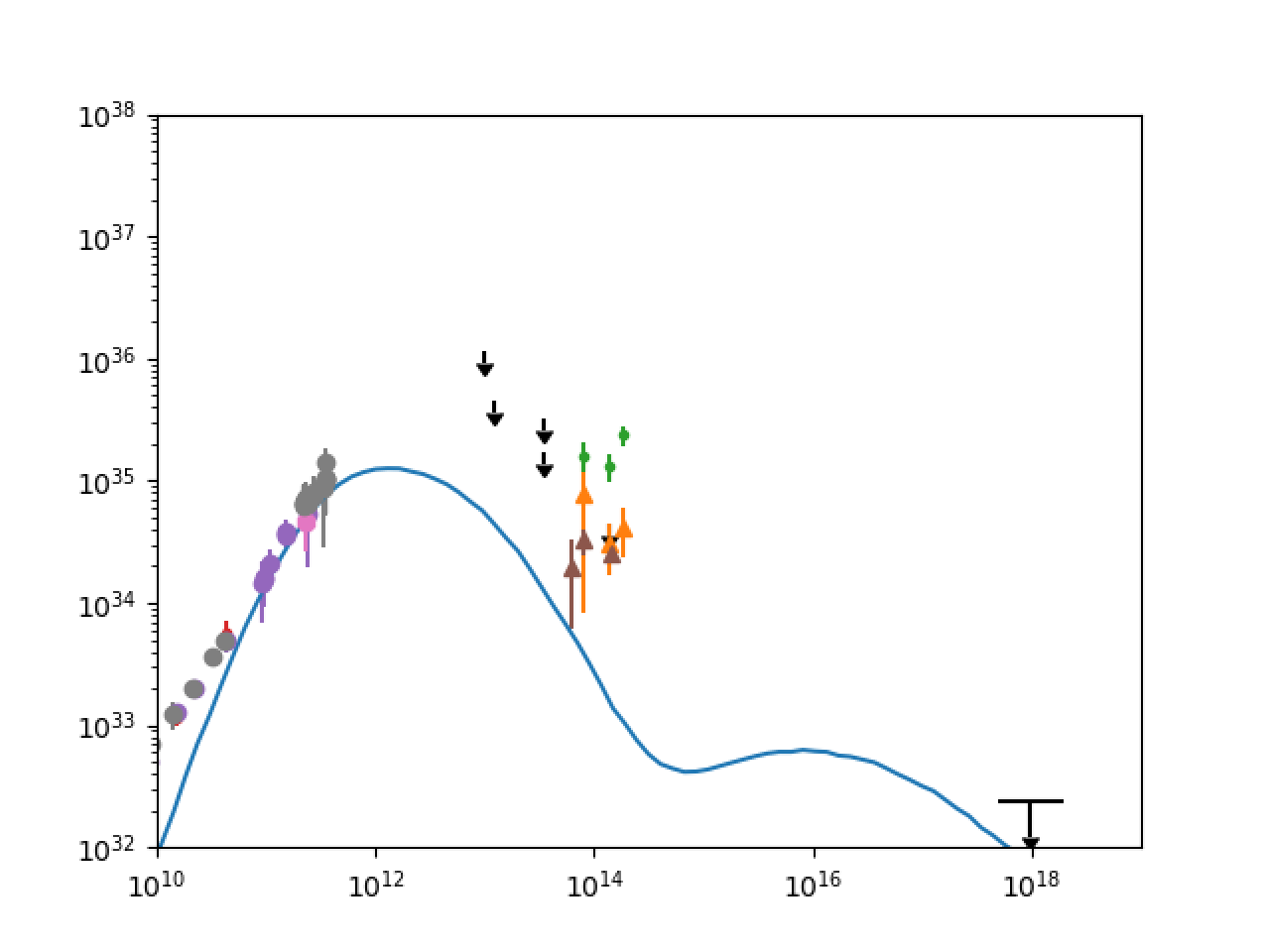 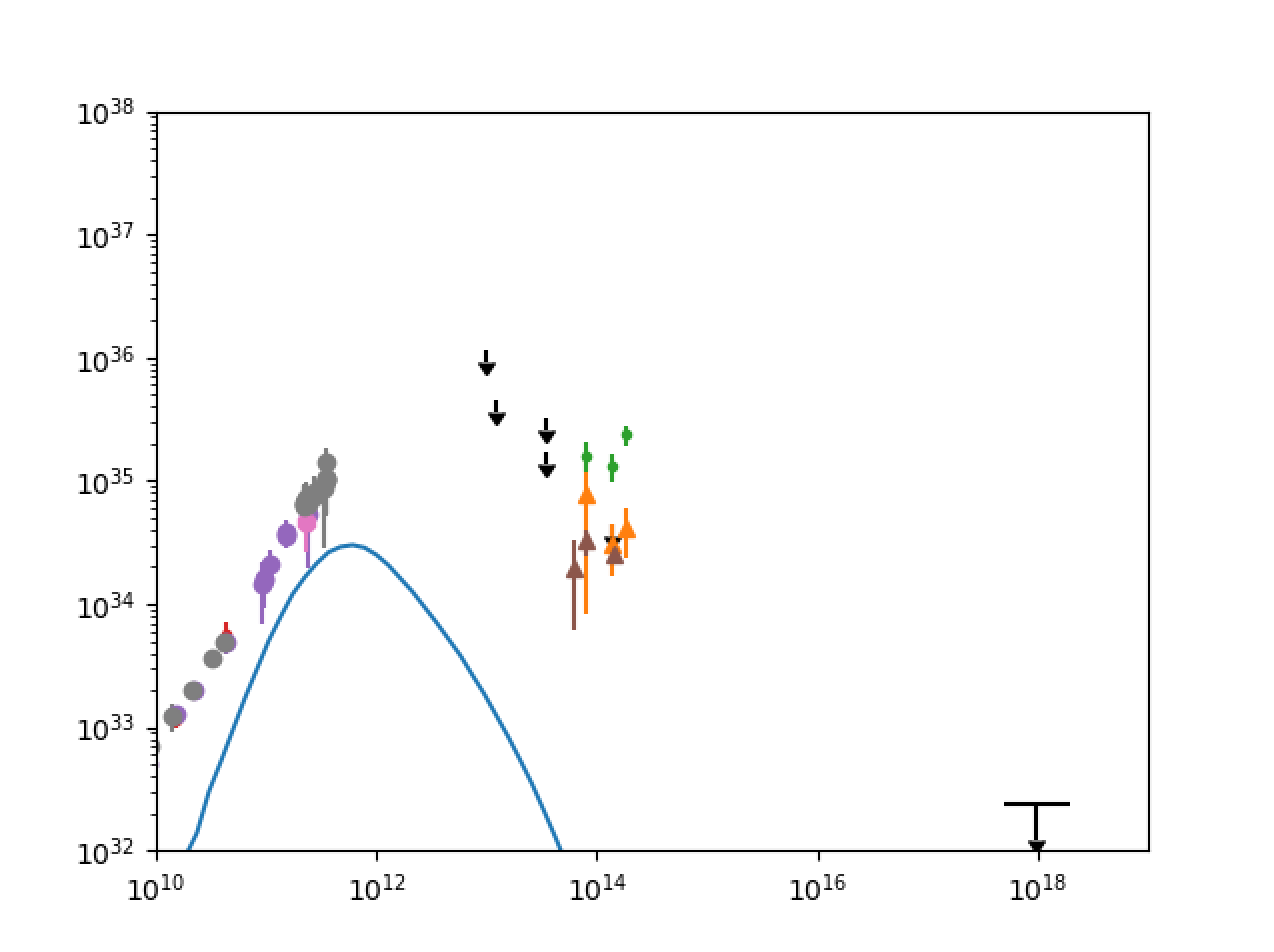 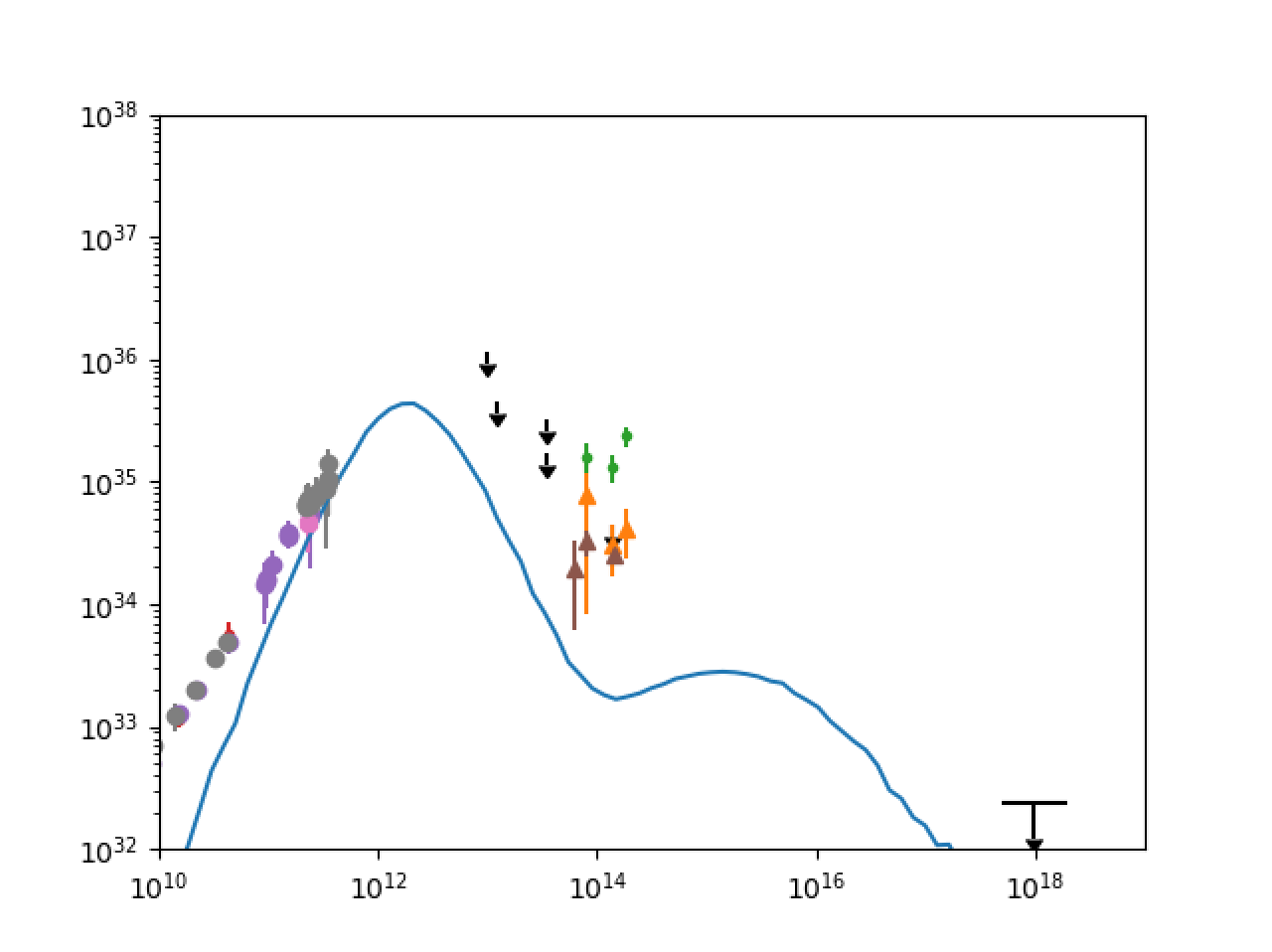 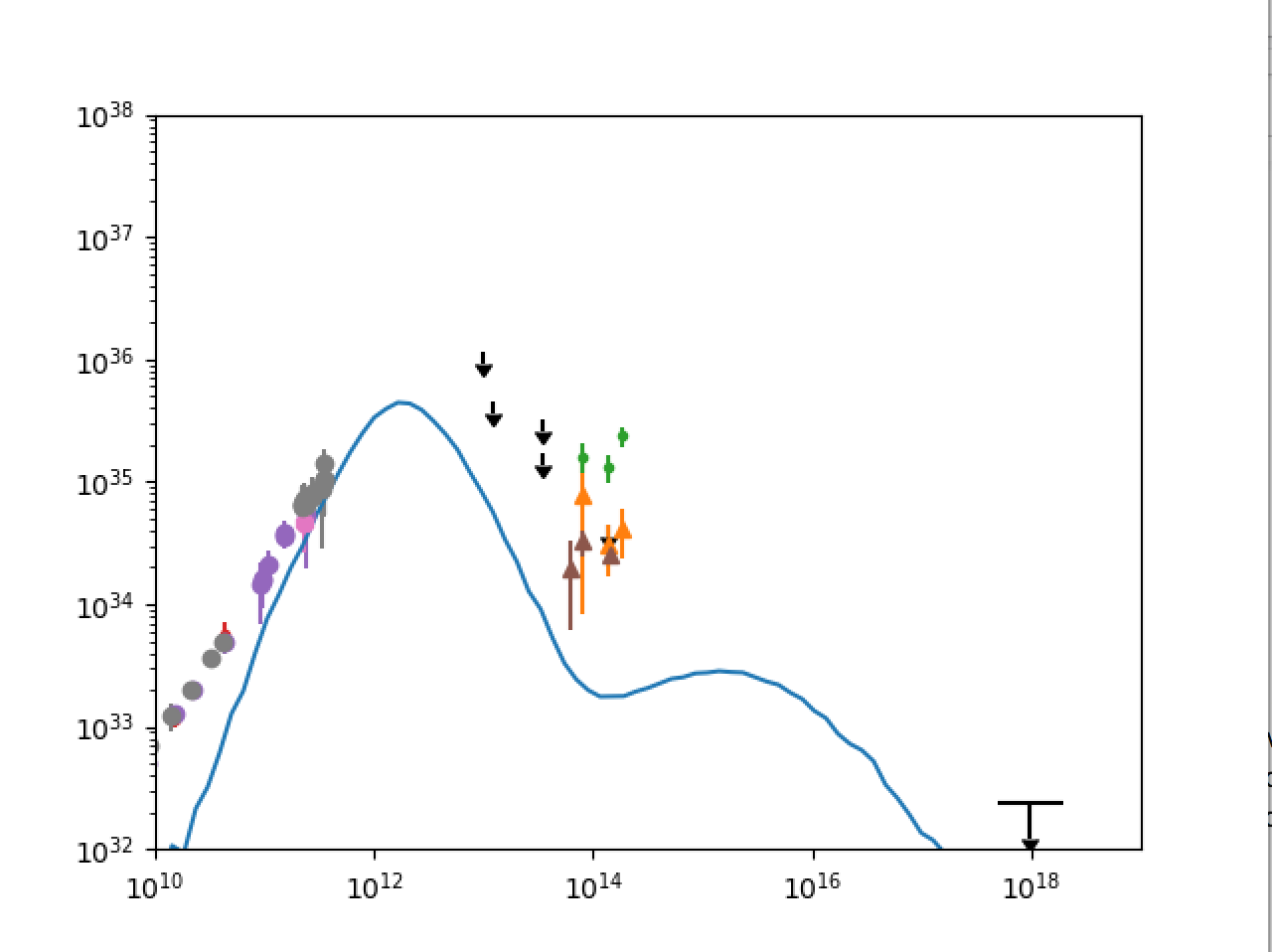 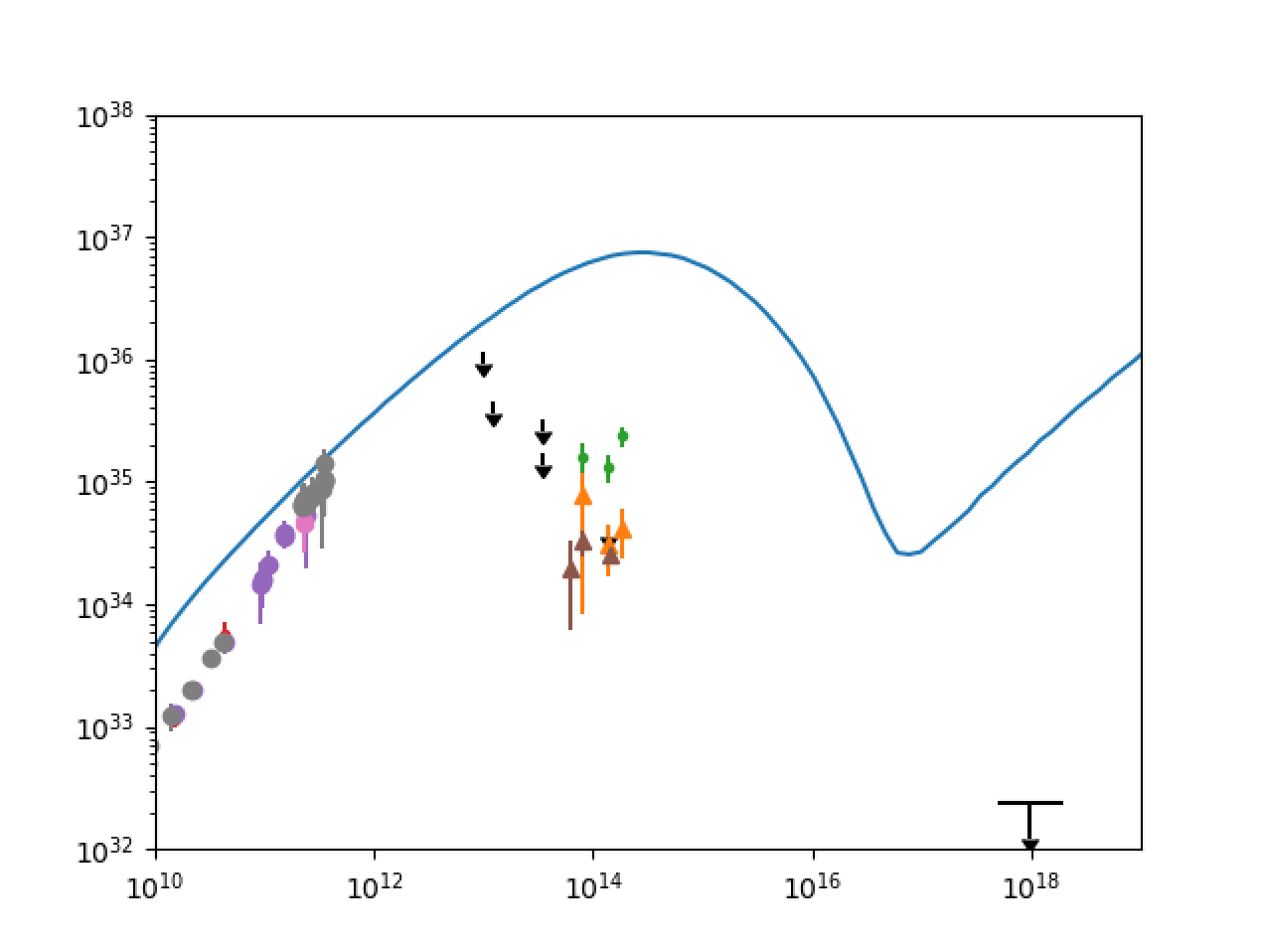 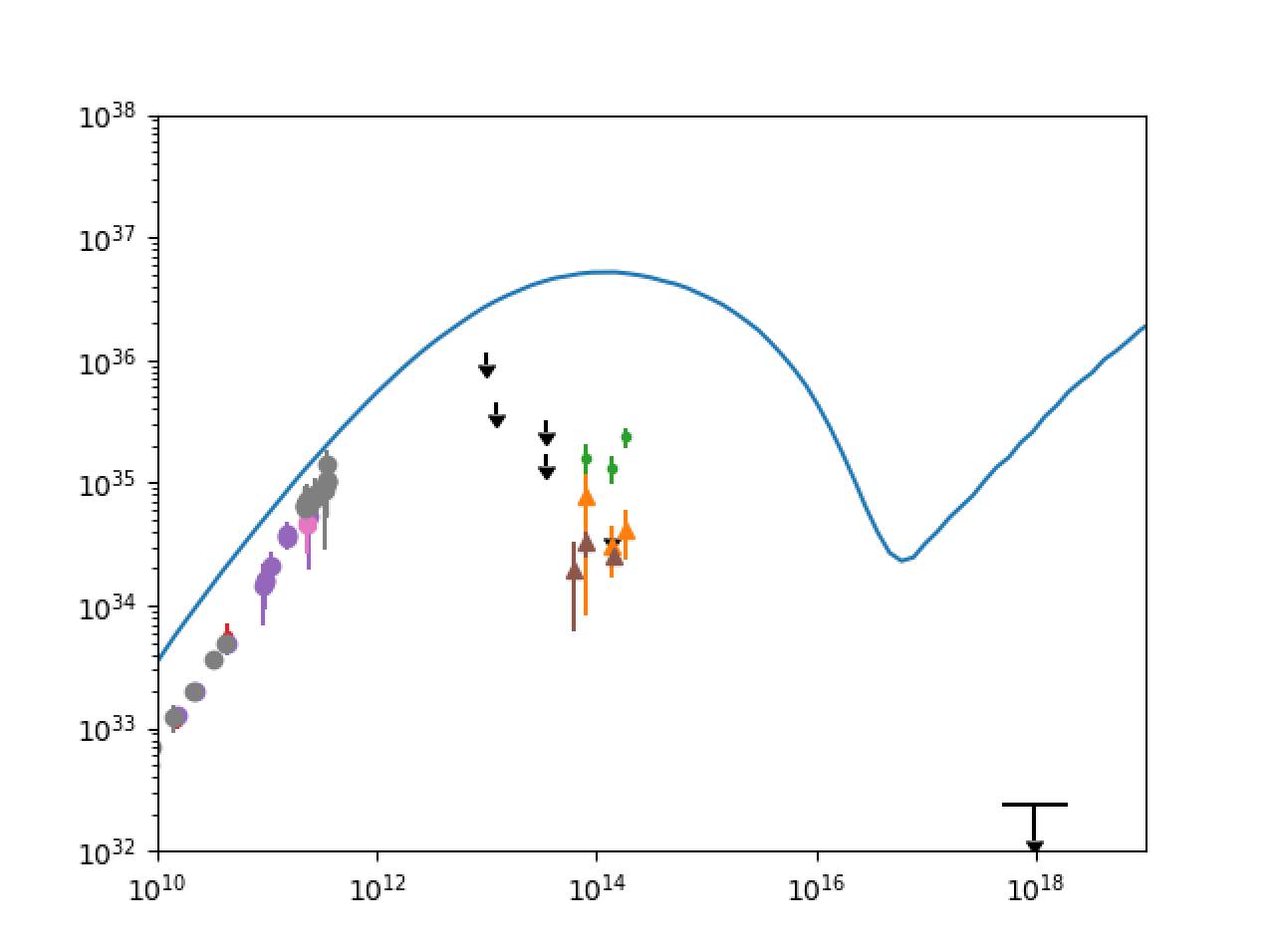 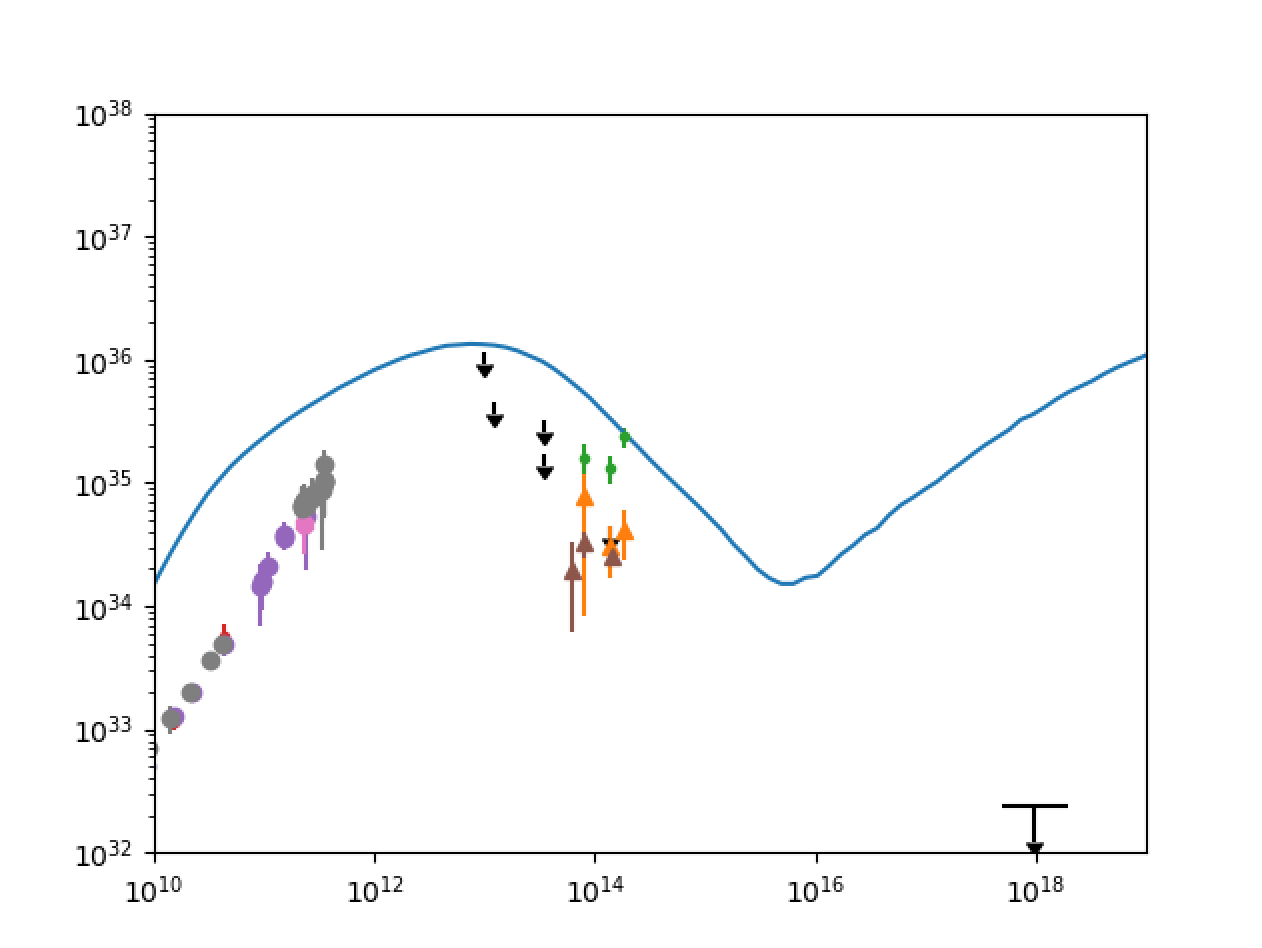 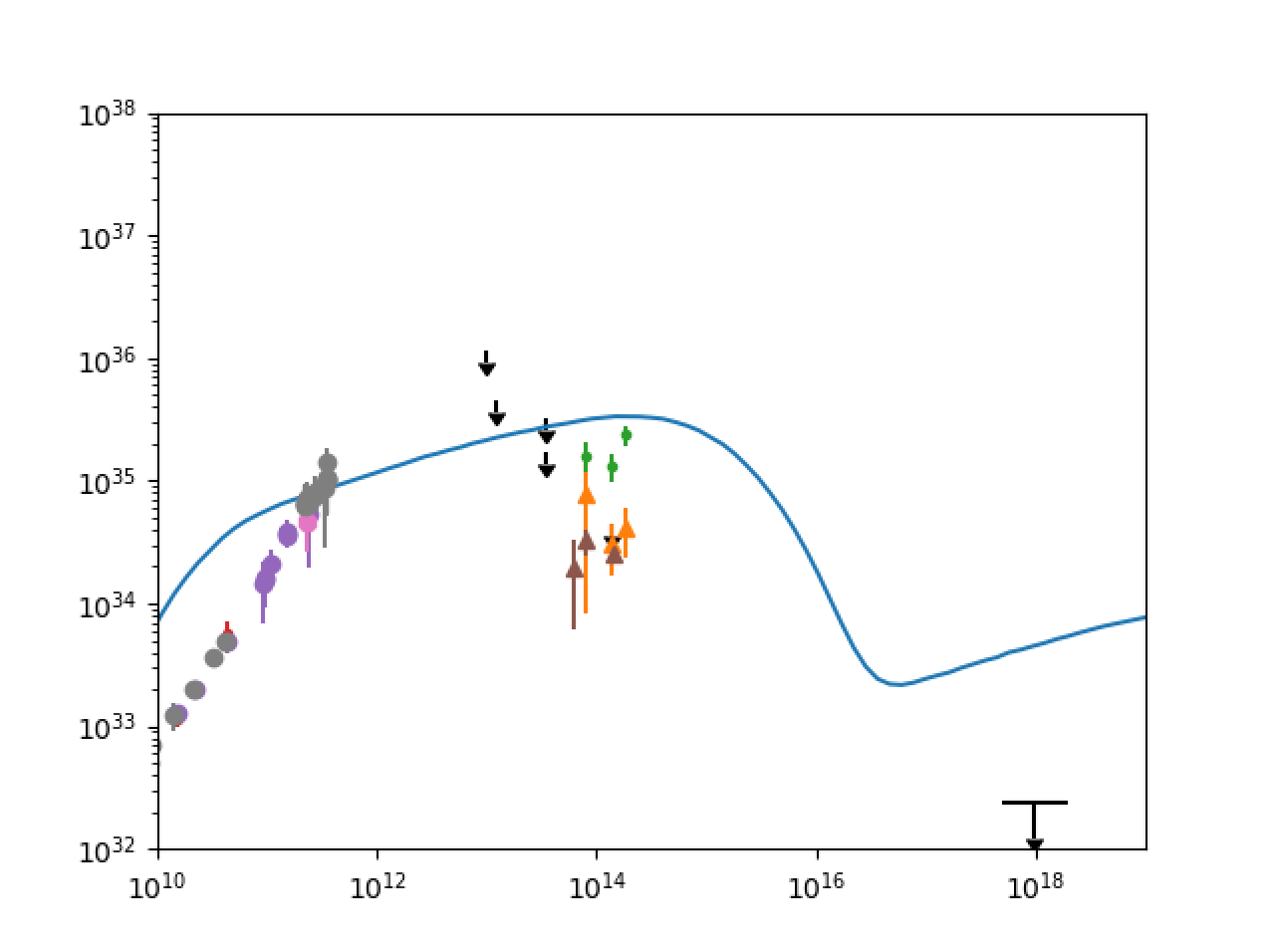 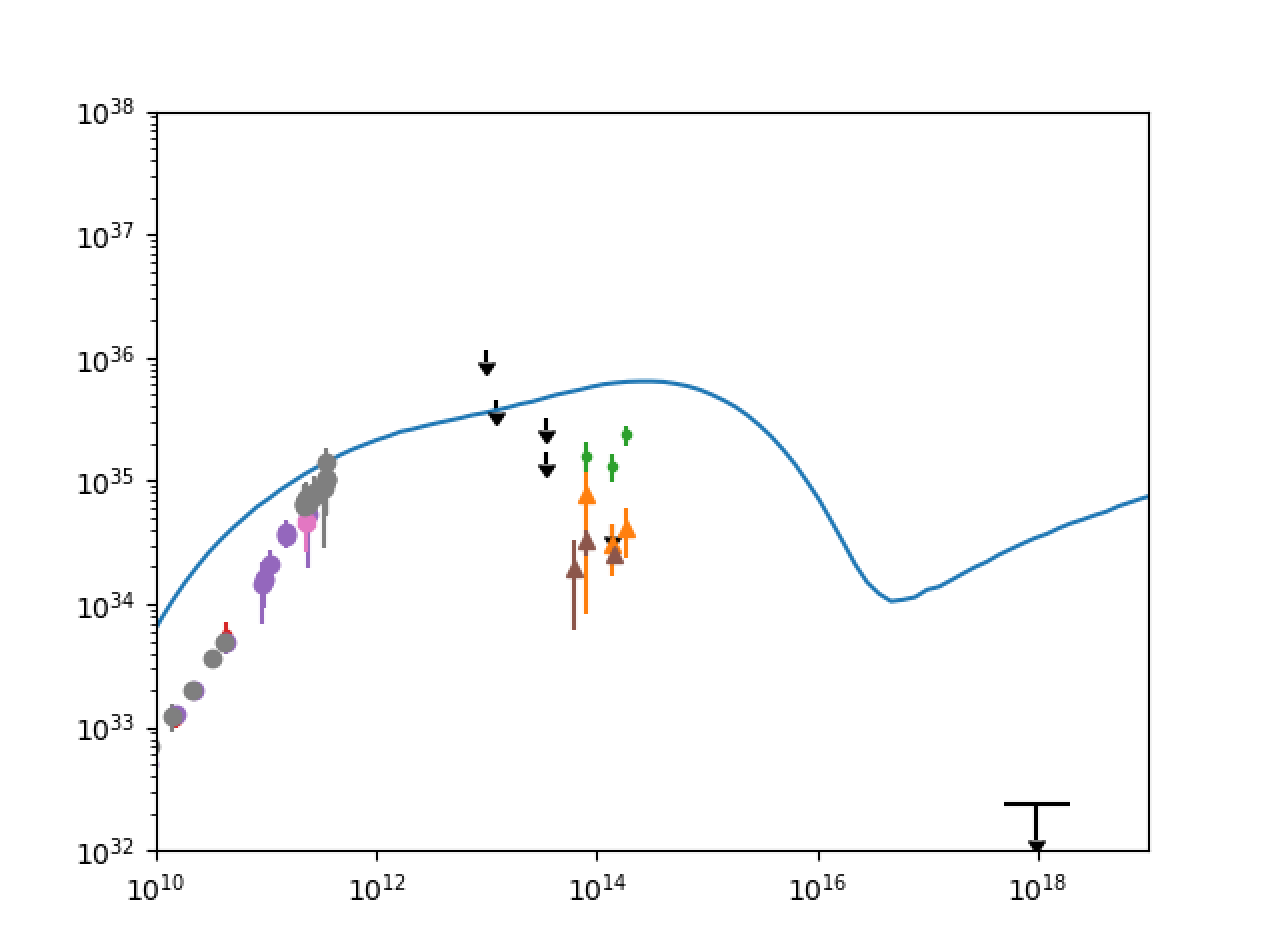 M87 Observations
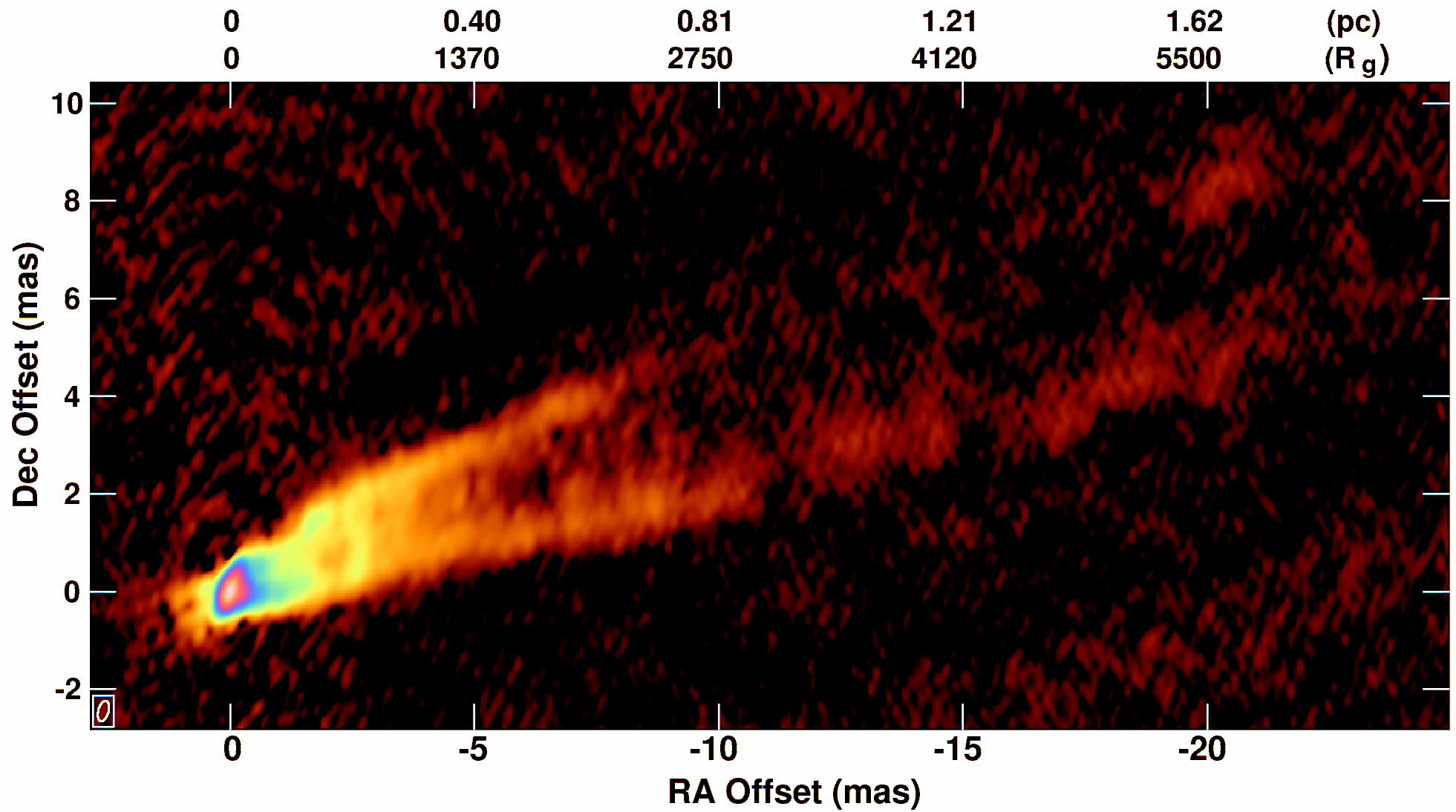 43GHz (7mm) VLBA M87 (Courtesy of Craig Walker (NRAO))
Jet Collimation and Substructure
Simulated collimation increases with N in models where Pe~ bN
EHT & VLBA observed collimation profile (Globus and Levinson, 2016)


Investigate perturbations ei(mΦ+nz+lR+ωt) for pinch instability (m=0) or magnetic Kelvin-Helmholtz instabilities (m=1) wobble
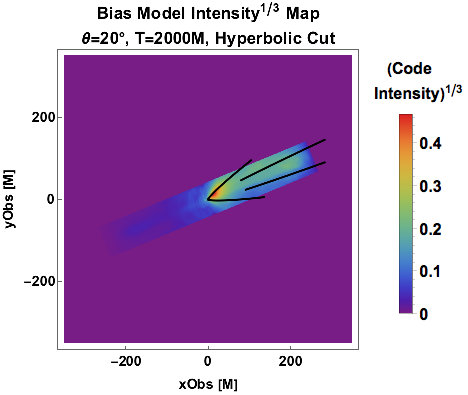 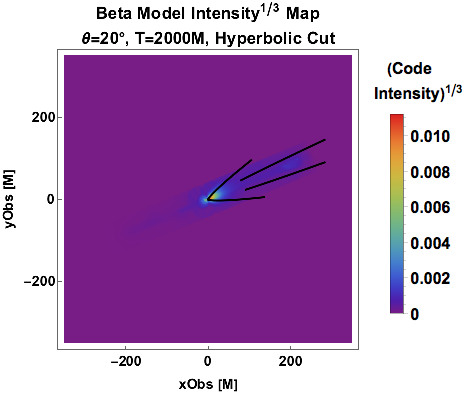 Observed Profile 
(Contours):
Emissivity: N=0, j’ν~B’1.5 (left),  N=2, j’ν~ B’3.5 (right)
(θObs,ΦObs)=(20°,0°) Tobs=2000M 
Jet Isolation: 
           x2+y2-(z/2)2<-402, |z|<40M
           x2+y2<402, |z|>40M
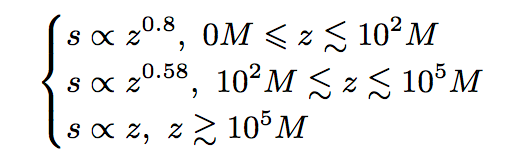 (θObs,ΦObs)=(15°,0°), 
TObs=2000M,2056M,…,2560M
Emissivity: j’ν~B’1.5
Jet Isolation: 0.5|z|>x2+y2>20M
M87 Observation at 15GHz
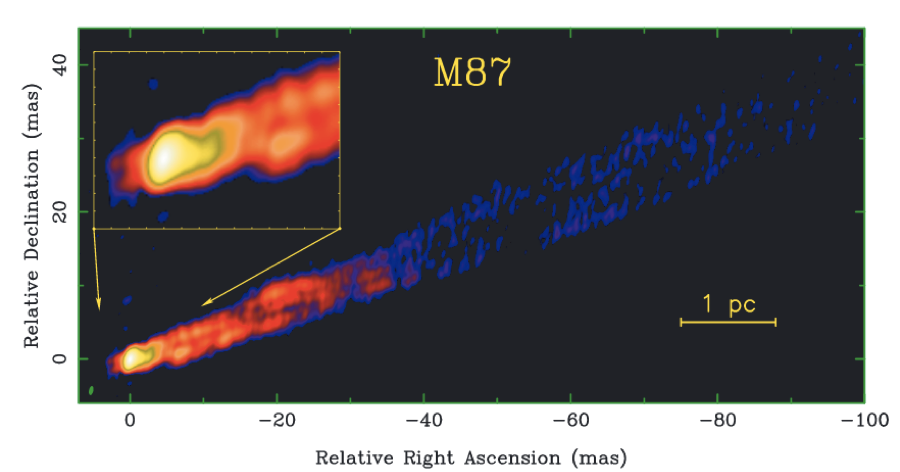 Anantua, Blandford and 
Tchekhovskoy (2018) Galaxies, 6, 31
Kovalev, Lister, Homan and 
Kellermann (2007) ApJL, 668, 27
Connecting with Observations: M87 43 GHz Radio Map Time Series
vs. Current Density Model
Current density model based on having particles accelerated at current layers
(θObs,ΦObs)=(20°,0°), TObs=2000M,2056M,…,2560M
Emissivity: Current Density Model
Disk subtraction: |z|>35M  
LJSq=1e4 M
M87 43GHz (7mm) VLA maps
21-Day frame rate, Epochs A,B,D-L
Courtesy of Craig Walker (NRAO), Chun Ly (UCLA), Bill Junor (Los Alamos), and Phil Hardee (U. Alabama)
Anantua, Blandford and 
Tchekhovskoy (2018) Galaxies, 6, 31
Conclusions